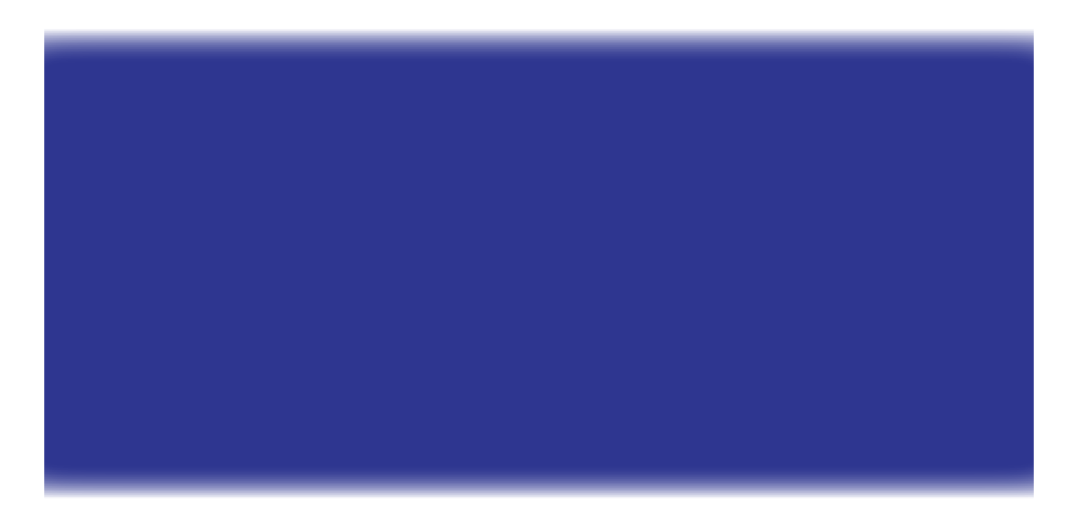 DocuSign


Kathy Eaton-McKalip
Director LPA Programs, INDOT
DocuSign
All parties will use DocuSign to electronically sign INDOT LPA Contracts and Local Roads and Bridges Matching Grant Agreements.  

The Employee in Responsible Charge (ERC) must give INDOT contact information for the person(s), with Legal Binding Authority, to sign contracts for a local agency.
DocuSign ‒ Legal Binding Authority
What is Legal Binding Authority?

Definition of Legal Binding Authority: 
Mayor; or 
Designee with one of the following to demonstrate signatory has legal authority to bind the agency:
Ordinance showing one official signatory is sufficient to legally bind the agency.
Resolution which shows the individual who signed has the legal authority to bind the agency.
Meeting Minutes which delegates legal authority to one individual to sign on behalf of the agency, or
Multiple signatures from a quorum of County Commissioners, Board of Public Works, or Town Council.
DocuSign ‒ Legal Binding Authority
INDOT only requires one (1) legal signature per contract.

However, unless it is signed by a Mayor, the agency must send in a copy of an ordinance, resolution, or meeting minutes stating that the agency agrees to only one (1) legal signer (i.e., Board President, Council President).  Otherwise, more than one (1) legal signature will be required.
DocuSign ‒ Legal Binding Authority
LPAs will receive instructions requesting the following information is returned to INDOT prior to a contract being routed to a local agency for execution: 

Signer Name: = First and last name of legal signer.

Signer Email: = An e-mail address that will mail directly to the legal signer.

Signer Cell Phone Number: = A phone number that can receive a text message.  This text message will be sent with the authorization code needed for the legal signer to enter into DocuSign as a verification of identity. This is the preferred method of signature verification.  

Alternative Means of Signature Verification: = If the legal signer does not have a cell number, or does not want to provide their cell number, they will receive an e-mail with an authorization code, located within the body of the e-mail, to enter into DocuSign as verification of identity.
DocuSign ‒ Legal Binding Authority
ONLY LIST LEGAL SIGNERS WHO WILL BE / ARE ABLE TO SIGN.  The contract will be routed to legal signer(s) in the order you provide and assign.  

All listed signatories you provide must sign using DocuSign.  

A Member cannot be marked absent.

If you know an ‘assigned’ legal signer will not be available, notify your District Program Director immediately so that person can be removed as a legal signer from that contract.

The contract will not move to the next legal signer until the previous signer has signed and submitted the signed contract using DocuSign.

Electronic signatures cannot be attested.
Below is an example of the form the agencies ERC will be required to complete for Legal Binding Authority signer's information.
DocuSign ‒ Legal Binding Authority
Important:

If a legal signer is unable to sign, please contact your District Program Director immediately so the contract can be re-sent to the revised legal signer(s). 

Re-sending a contract, for any reason, will re-start the legal signature process for that contract.  Those who had previously signed the contract will be required to sign again.
DocuSign ‒ Routing for Signatures
It is INDOT’s process to e-mail a draft copy of the contract to the local agencies ERC each time a contract is routed to the legal signer(s).  

This is only a draft copy and not to be signed but may be used for any public meeting and votes.

The ERC should notify legal signer(s) this contract has been routed to them via DocuSign for their signature.  

This draft copy can be routed and viewed by all persons required to review the contract prior to it being signed by the legal signers for the local agency.
DocuSign ‒ DocuSign E-Mails
Examples:

The e-mail a legal signer will receive will be from DocuSign NA3 System < dse_NA3@docusign.net > 
FYI – e-mail may go to their SPAM or Junk Email folder.

Subject of e-mail will be your agency name, phase of the project, SCM# (tracking # for DocuSign), project DES #, EDS #.

Legal Signers can view the document prior to signing by clicking REVIEW DOCUMENT.

See e-mail examples on the next slides.
DocuSign ‒ DocuSign E-Mails
You will receive an e-mail from dse_NA3@docusign.net
Subject will be your agency name, phase of the project, SCM# (tracking # for DocuSign), project DES #, EDS #.
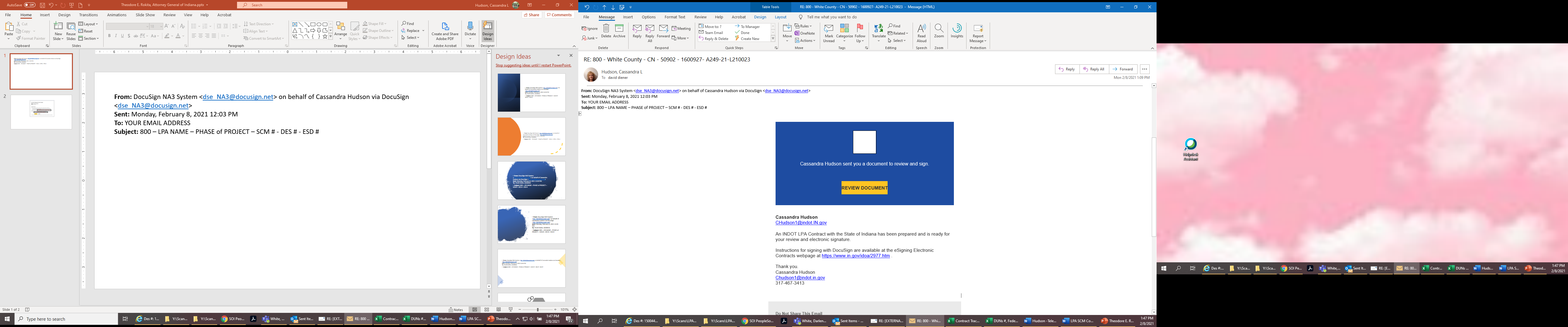 Click ‘REVIEW DOCUMENT’ to view the contract.  

The legal signer will then start the signature process by requesting the Authorization Code be texted to their cell.
DocuSign ‒ DocuSign E-Mails
Click ‘SEND SMS’ to request the Authorization Code texted to your cell number.
DocuSign ‒ Authorization Code
Important:  Once legal signer has viewed the contract, they will be prompted to click ‘SEND SMS’ and an Authorization Code will be texted to their cell number.  

The Authorization Code texted is only valid for 48-hours from receipt.  If a legal signer does not sign within a 48-hour period, a new Authorization Code will be required.  

A New Authorization Code can be generated by the legal signer simply opening the original e-mail and clicking the ‘SEND SMS’ link again, and a new Authorization Code will be texted to their cell number.
DocuSign ‒       DocuSign E-Mails
Important:  Once all legal signers for your LPA has signed and the LPA/MPO Grant Administrator has signed for INDOT, all signers will receive an e-mail from dse_NA3@docusign.net, as pictured here.

This e-mail is automatically generated by DocuSign and DOES NOT mean this INDOT Contract is now a fully executed, legally binding contract.
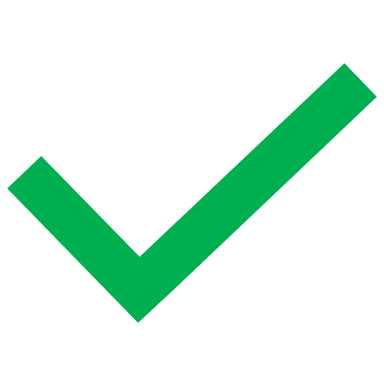 DocuSign ‒         DocuSign E-Mails
Important: For the contract to be a fully executed, legally binding contract, the contract will still require signatures from The Indiana Department of Administration (IDOA) and State Budget Agency (SBA). Furthermore, if the contract is an Amendment, it will also require the signature of The Office of the Attorney General (AG).  These signatures will appear on the fully executed, legally binding contract as pictured here.

Once the contract is fully executed by INDOT, the District Program Director will e-mail a pdf file of the fully executed, legally binding contract to the locals ERC for their records.
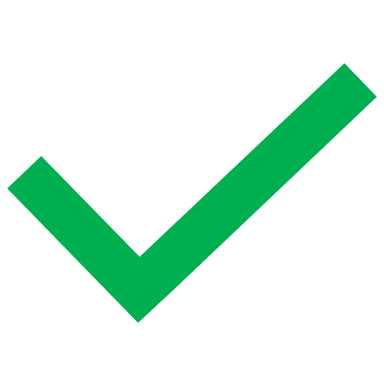 DocuSign ‒ Lifecycle of the Contract
In preparation for using DocuSign, the Employee in Responsible Charge (ERC) must give INDOT contact information for the person(s), with Legal Binding Authority, to sign contracts for a local agency.  
INDOT will require the name, e-mail, and cell number of the legally binding signer(s).
The time taken for this step is dependent on the LPA.
A contract is requested by the District Program Director, created, and routed via DocuSign to the legal signer(s).
Draft copy of the contract is E-Mailed to the LPA’s ERC to be routed and viewed by all persons required to review the contract prior to it being signed by the legal signers for the local.  
The time taken for this step in the signature process depends on the local’s board or council meeting dates.
All legal signers have signed the contract, and the contract is routed to the LPA/MPO Grant Administrator for signature.
Department of Workforce Development (DWD) and Department of Revenue (DOR) clearances are run for the local by INDOT.
If there are outstanding issues with a clearance, this may delay the routing of the contract until the issues are resolved by the LPA.
Contract is routed for INDOT approval.
The Department of Admiration (DOA)
State Budget Agency (SBA)
The Office of the Attorney General (AG)
A fully executed, legally binding contract is e-mailed to the locals ERC for their records.
DocuSign ‒ Helpful Links
Local Public Agency Programs Project Application and Delivery https://www.in.gov/indot/doing-business-with-indot/local-public-agency-programs/

How to Electronically Sign a Contract Training Materials https://www.in.gov/indot/doing-business-with-indot/local-public-agency-programs/

DocuSign Process for Signing a State Contract https://www.in.gov/idoa/wbt/DocuSign_IdentityAuth/index.html

DocuSign Process to Decline to Sign a State Contract https://www.in.gov/idoa/wbt/DocuSign_DeclineSigning/index.html

Instructions for signing with DocuSign are available at the eSigning Electronic Contracts webpage at https://www.in.gov/idoa/2977.htm
District LPA Program Directors